TimeSeriesML – proposal
Dominic Lowe (Bureau of Meteorology)
Peter Taylor (CSIRO)
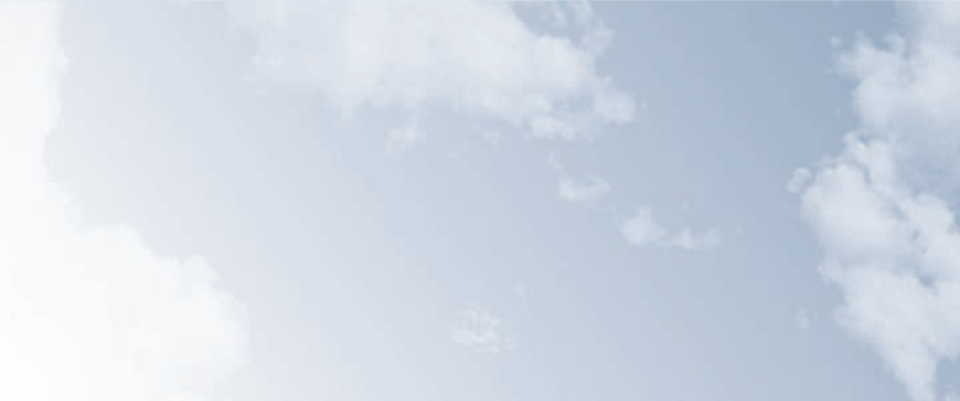 OGC HydroDWG Meeting,  New York, 11-15th August 2014.
In the beginning…
There was WaterML2.0: Part 1
	– a model and exchange format for hydro timeseries observations
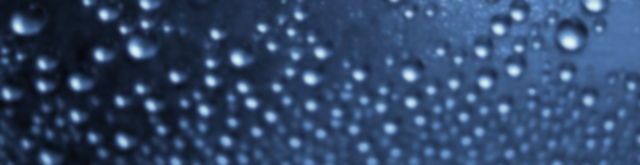 OGC Change Request (13-123, Jack Lindsey)
"Rebrand WaterML 2.0 Part 1 as TimeSeriesML"
To repackage WaterML 2.0: Part 1 as TimeSeriesML and place its stewardship and further evolution under the guidance of a broader –based working group.
	Other than some of the examples, there is nothing hydrology-specific in the Part 1 specification. 
	Rather it complements O&M and SWE Common Data Model to provide a very functional advance in OGC support for the management and distribution of time series data across multiple domains.
	This would further the fundamental objective of O&M to foster data exchange, comparison, and integration across disciplines and technical communities.
World Meteorological Organization (WMO)
Commission for Hydrology (CHy) recommends WaterML2 Part 1 is investigated as a WMO/ISO standard[1]. 

	IPET-MDRD[2] is tasked with making this happen.

	IPET-MDRD recognises benefit of a general TimeSeries model for climate, water, met etc.	

	March 2014: IPET-MDRD proposes development of TimeSeriesML
[1] http://www.opengeospatial.org/node/1742
[2] WMO Inter-Program Expert Team on Metadata and Data Representation and Development
INSPIRE
WaterML 2.0 Timeseries class has been adopted in:
	Oceanographic Theme
	Atmospheric Theme

It's now in EU legislation:
COMMISSION REGULATION (EU) No 1253/2013
(12) For the types TimeValuePair and Timeseries, the definitions given in Taylor, Peter (ed.), OGC® WaterML 2.0:  
Part 1 – Timeseries, v2.0.0, Open Geospatial Consortium, 2012 shall apply
http://eur-lex.europa.eu/LexUriServ/LexUriServ.do?uri=OJ:L:2013:331:0001:0267:EN:PDF
Why TimeSeriesML?
Many organisations deal with data and science across Climate, Water, Atmospheric & Oceanographic domains. 
WMO "…is the UN system's authoritative voice on the state and behavior of the Earth's atmosphere, its interaction with the oceans, the climate it produces and the resulting distribution of water resources."
A common conceptual model and encoding for timeseries data will produce  efficiencies in data storage, analysis, exchange, curation and visualisation. 
Conversely divergence along domain specialisations would be counter productive and more costly in the long term.
HydroDWG Involvement?
The HydroDWG has an established timeseries model in WaterML 2.0 Part 1 that has been implemented by several organisations.

The HydroDWG therefore has an interest in ensuring the core requirements of the WaterML model are reflected in TimeSeriesML.

Many HydroDWG members also have an interest in cross-domain applications/encodings.

The HydroDWG has a lot to offer TimeSeriesML in terms of 'lessons learnt'.
What about WaterML???!!
WaterML 2.0 Part 1 is a published standard.
	This fact does not change.

Future versions of WaterML 2.0 may specialise or reference TimeSeriesML.

However there is no requirement that WaterML 2.0 is updated to use TimeSeriesML

If TimeSeriesML is conceptually very similar to WaterML interoperability/transformation will be straightforward.
Planning for TimeSeriesML
Need to acquire/assign resources to do the work

Need to agree on scope

Need to write charter for an OGC SWG (Standards Working Group)

Need to define some timelines and deliverables

Need to present a proposal to:
Hydro community (at HydroDWG)
OGC TC (September TC meeting?)
Resources (aka People)
WIRADA 
Pete Taylor (CSIRO), 0.05
Dominic Lowe  0.2 
Others?
BoM (WMO commitments)
Bruce Bannerman, CCI rep on IPET-MDRD
Dominic Lowe, Core member of IPET-MDRD
UK Met Office 
James Tomkins
Jeremy Tandy (co-chair IPET-MDRD)
Meteo France 
Frédéric Guillaud (IPET-MDRD)
Other OGC members…?
Invitation to Participate
Members of the HydroDWG are invited to contribute to the TimeSeriesML SWG either as participants or observers.

Members of the HydroDWG with a significant interest in influencing the outcome of TimeSeriesML, and with resources to do so, are invited to consider becoming charter members of the SWG.
Scope**Proposed by Jeremy Tandy, UKMO, IPET-MDRDComments in green
Establish an Application Schema and GML encoding for exchange of time series data based on the existing WaterML 2.0 Part 1 – Timeseries (OGC #10-126r4) OGC standard. [To become an OGC standard]

Republish WaterML 2.0 Part 1 – Timeseries as a profile of the proposed TimeSeriesML. [i.e. a revision of the OGC standard]

Draft the necessary amendments to WMO Technical Regulation (WMO No. 306 Vol I.3, Manual on Codes) facilitating the adoption of both TimeSeriesML and the revised WaterML 2.0 Part 1 – Timeseries as WMO standard [IPET-MDRD work]

Notes: 
	WIRADA commitment is involvement in the first 2 activities for 2014-15. The WMO amendments are out of scope of WIRADA
OGC SWG Charter
Will be a new standards working group.

Key purpose: To develop  TimeSeriesML as OGC standard

Will be open to any OGC members.

Met Office committed to drafting charter (with review by BoM/CSIRO).

(Draft circulated to HydroDWG members)

Propose/form at September TC (Calgary) ?
Out of scope: changes to WaterML to accommodate TimeSeriesML.
This would be done as new WML2 SWG work if it was undertaken.
Rough Timelines and Deliverables**Proposed by Jeremy Tandy, UKMO, IPET-MDRD
[Sep 2014] TimeSeriesML SWG Charter; for submission to OGC TC, 15-19 September 2014, Calgary CA.
[~Jun 2015] TimeSeriesML 1.0 standard, including both Application Schema and GML encoding; for submission to OGC TC, June 2015.
[~Jun 2015] WaterML SWG Charter amendment; for submission to OGC TC, June 2015.
[~Sep 2015] Draft amendments to WMO No. 306 Vol I.3, Manual on Codes, to incorporate TimeSeriesML 1.0. 
[~Dec 2015] Revision of WaterML 2.0 Part 1 – Timeseries, refactored as a profile of TimeSeriesML; for submission to OGC TC, December 2015.
[~Dec 2015] Draft amendments to WMO No. 306 Vol I.3, Manual on Codes, to incorporate revised WaterML 2.0 Part 1 - Timeseries.
Implementation options considered
Option 1*: Develop TimeSeries UML model plus TimeSeries XML Schema.

Option 2: Develop Abstract TimeSeries UML model with NO XML Schema.  

Option 3: Develop TimeSeries UML model and "abstract" XML Schema types which will require further specialisation to use.


*Prefer option 1. The others all require users to do too much additional modelling/schema work to get something useable.
Which WaterML Requirements?(UML model)
DRAFT
Which WaterML Requirements?(XML encoding)
DRAFT
Proposal – extending the scope??
Other issues have been considered in the past – need to agree on technical scope:

Support for compound/record types (multi-parameter per times temp)
Support for time-varying metadata outside of individual value metadata (e.g. This range of values has this quality)
1D time-series only? (relates to 1) How to support vertically varying, or other spatial axes. 
Does the XML use the SWE encoding approach (embedded CSV, custom XML record types) or traditional XML?
Summary
Resources committed to developing TimeSeriesML from BoM, CSIRO, Met Office, Meteo France(?)

HydroDWG members invited

We have WaterML 2.0 Part 1 as solid base.

Need to ensure HydroDWGs interest in, and experience from, WaterML2.0 part 1 is represented

Issues:
Must manage scope properly
Don't have full control over outcomes
OGC has an open standards process
Thank you…

Any questions?
Dominic Lowe
d.lowe@bom.gov.au

Peter Taylor
peter.taylor@csiro.au